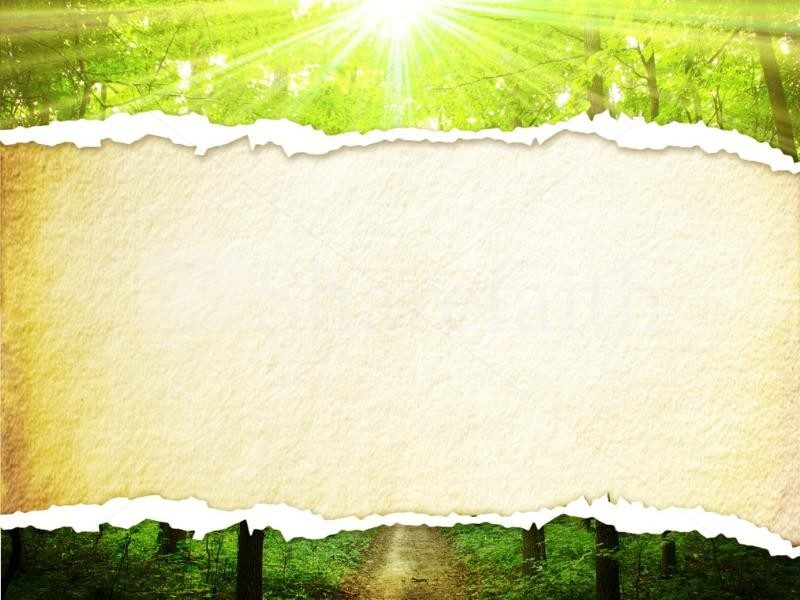 God is Love
1 John 4:7-5:5